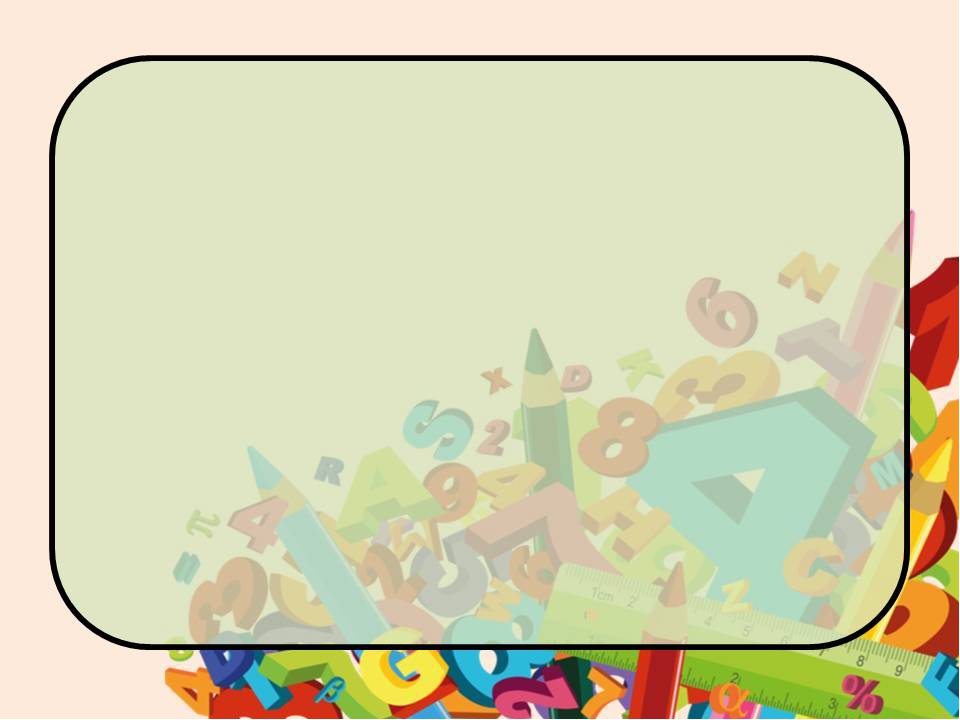 Урок математики 
для 1 класу
Тема: Досліджуємо лічильну
 одиницю «десяток»
Корягіна Катерина Вікторівна
Учитель початкових класів,
спеціаліст вищої кваліфікаційної категорії
КЗ «Богодухівський ліцей №2»
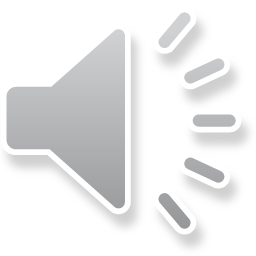 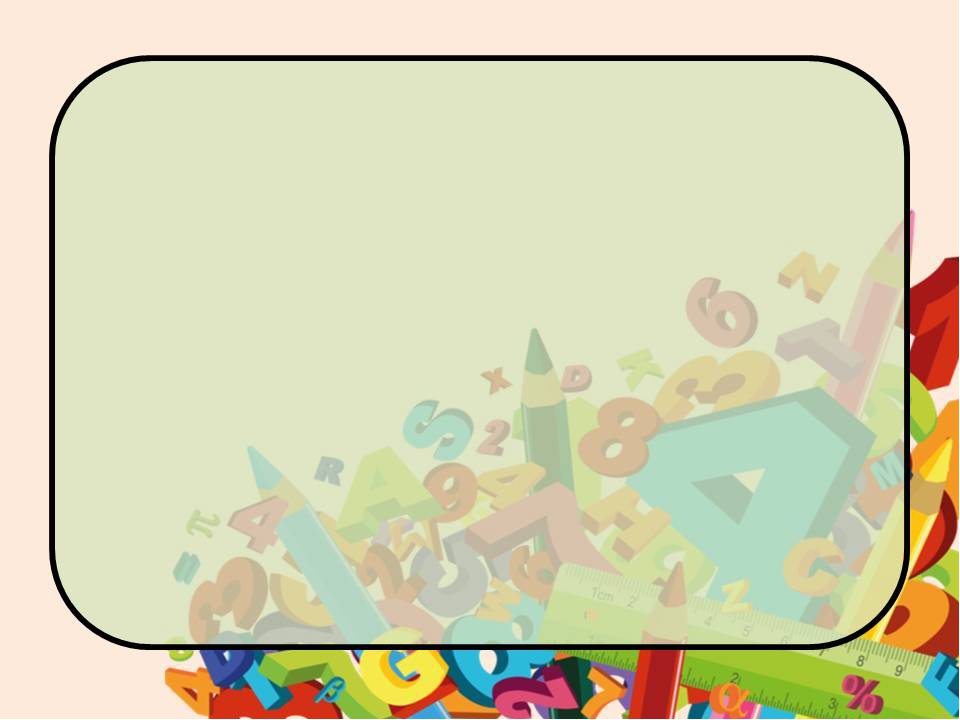 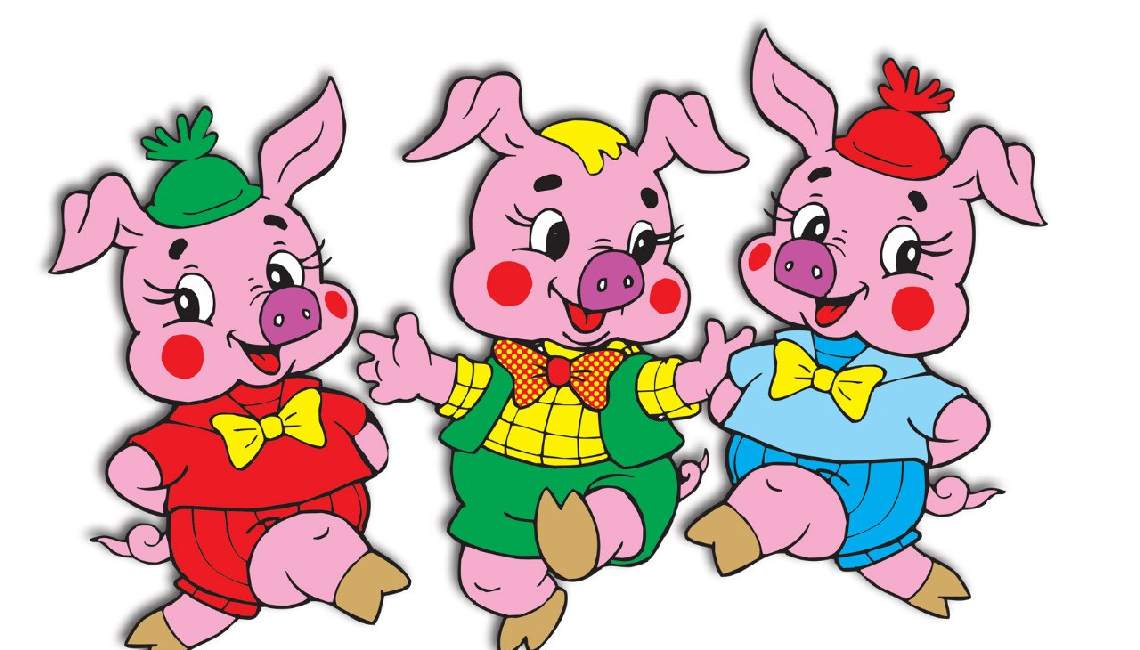 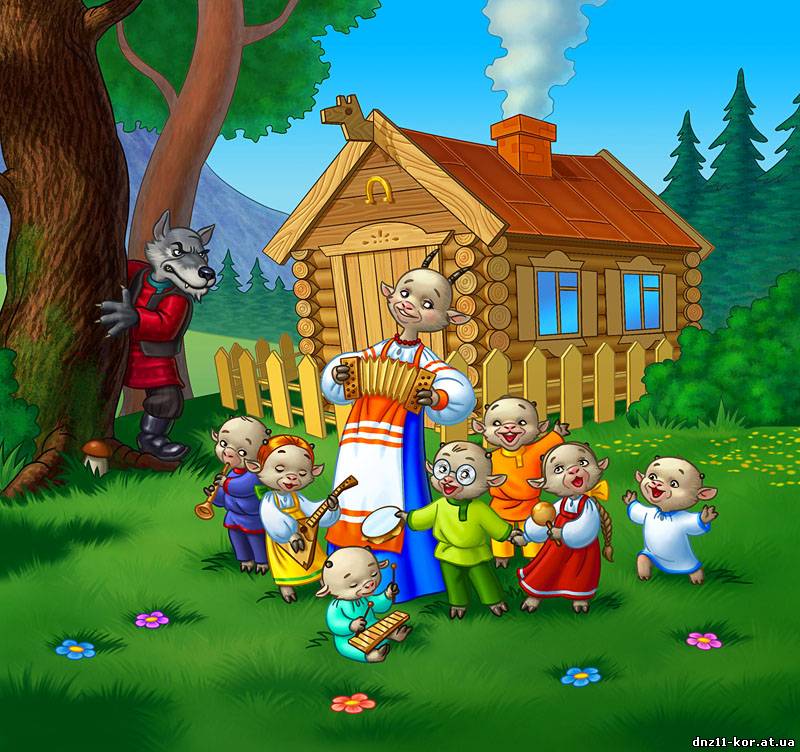 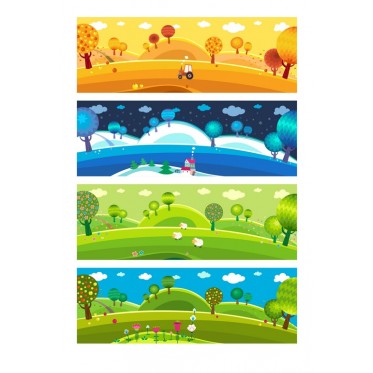 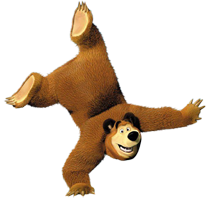 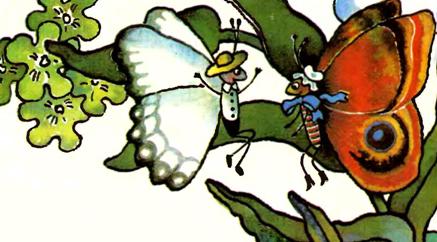 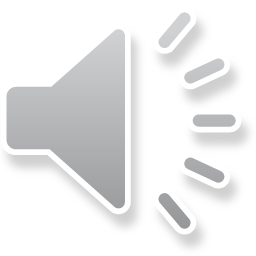 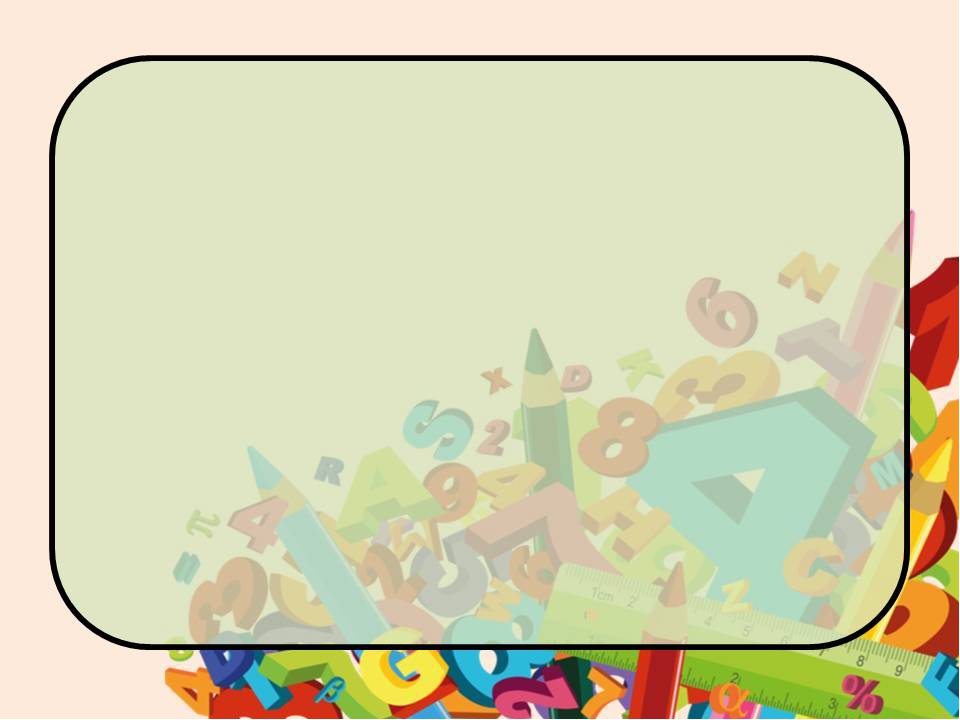 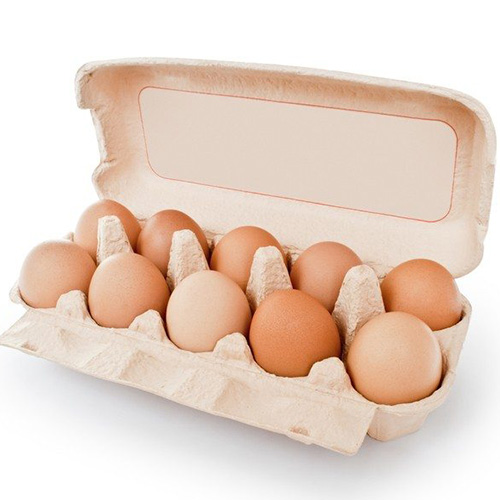 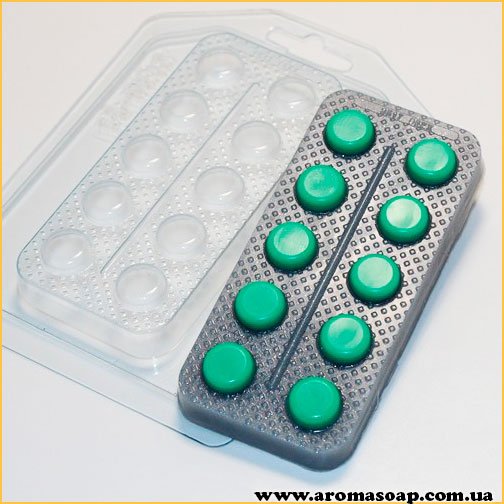 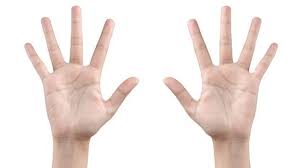 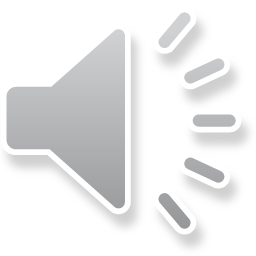 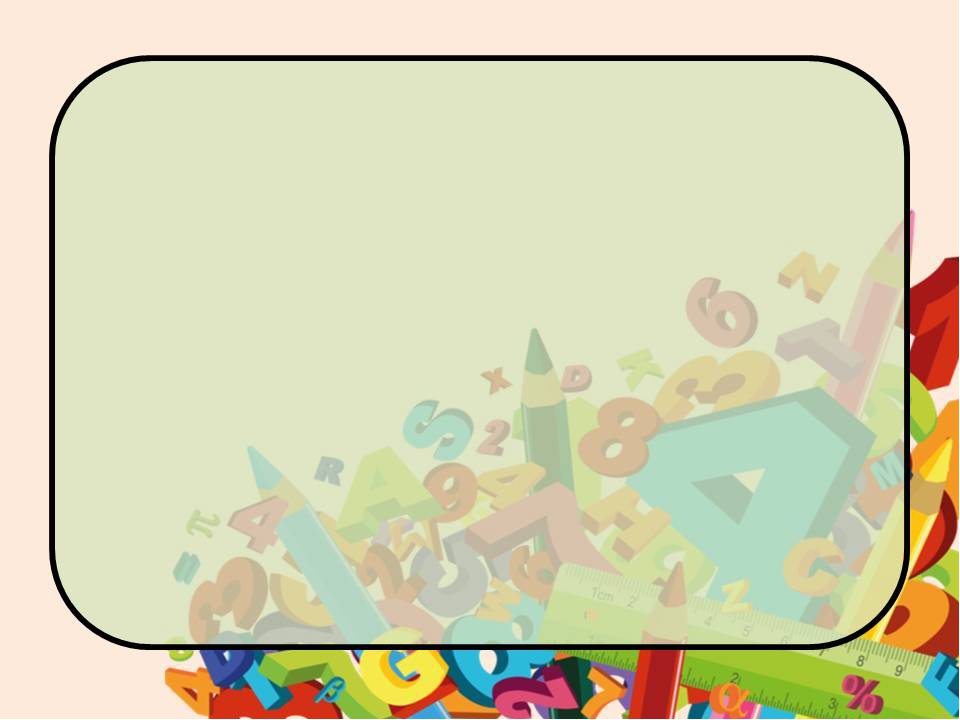 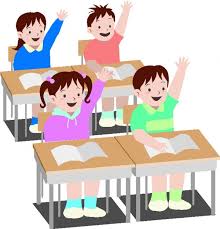 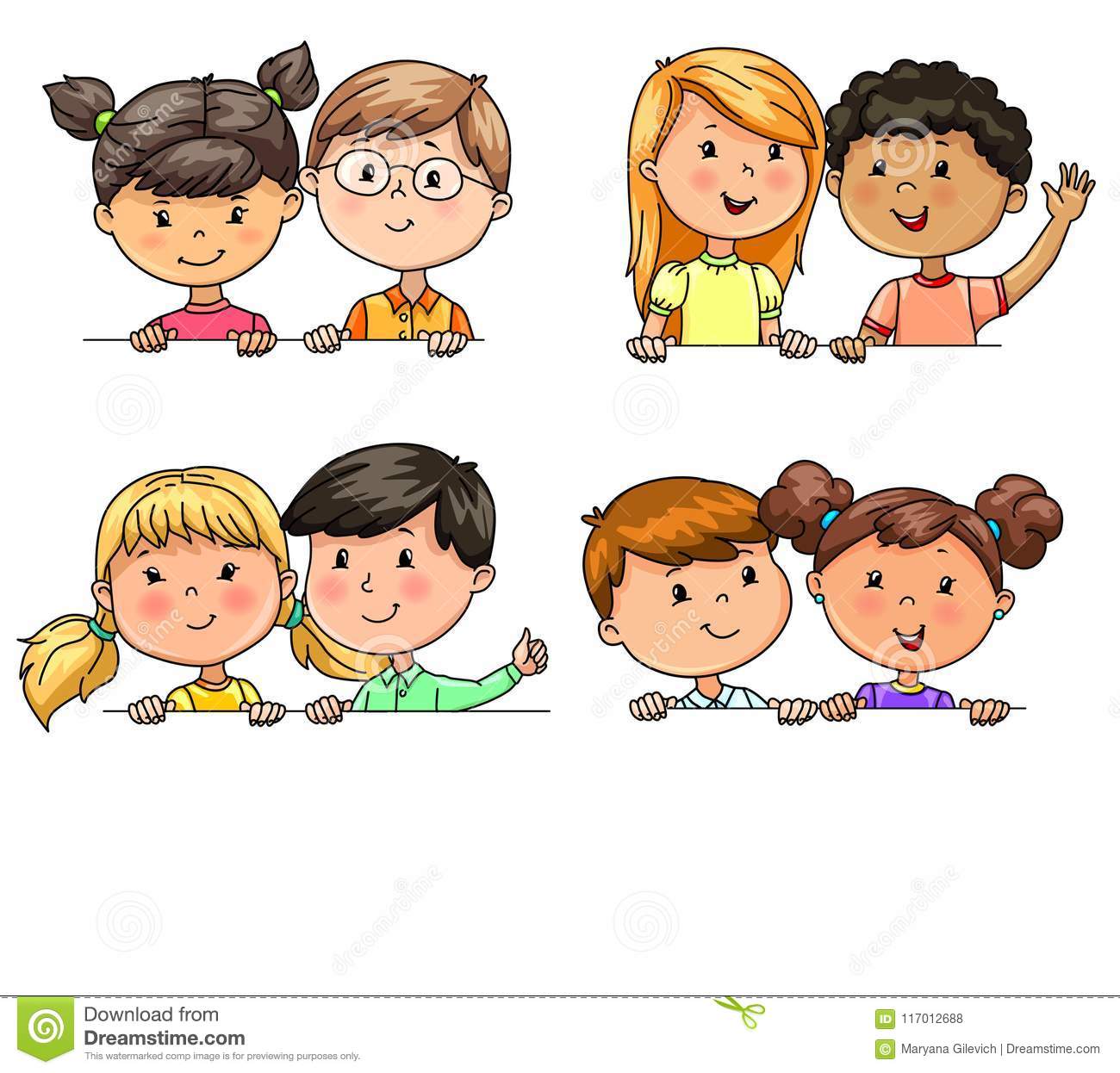 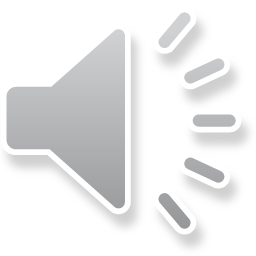 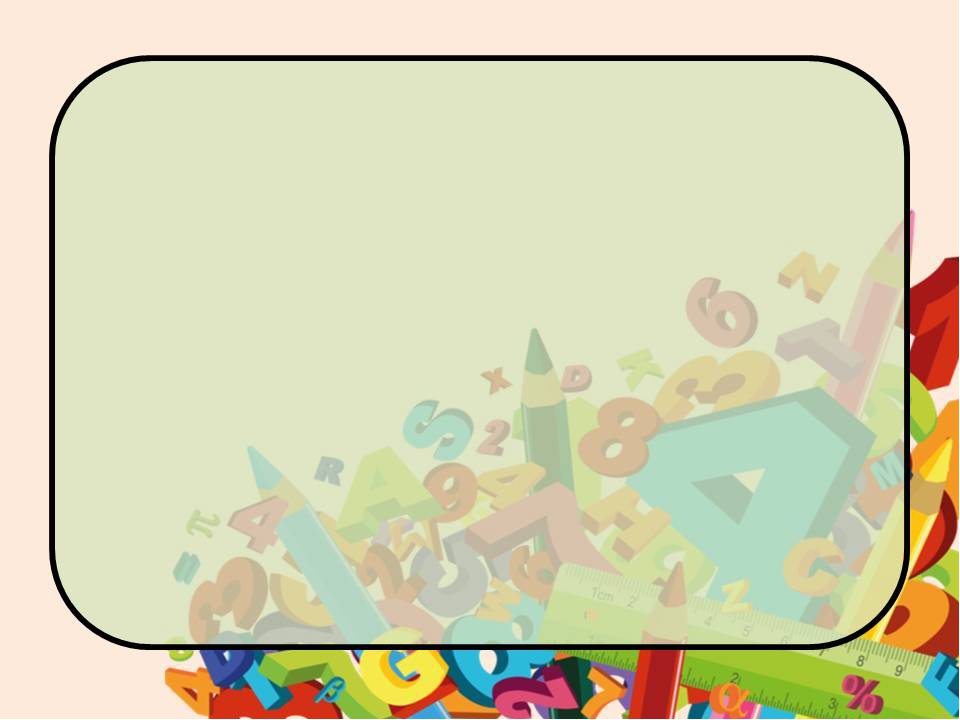 9
0
1
4
2
3
8
5
6
7
1
0
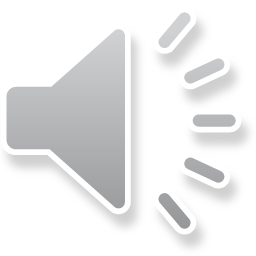 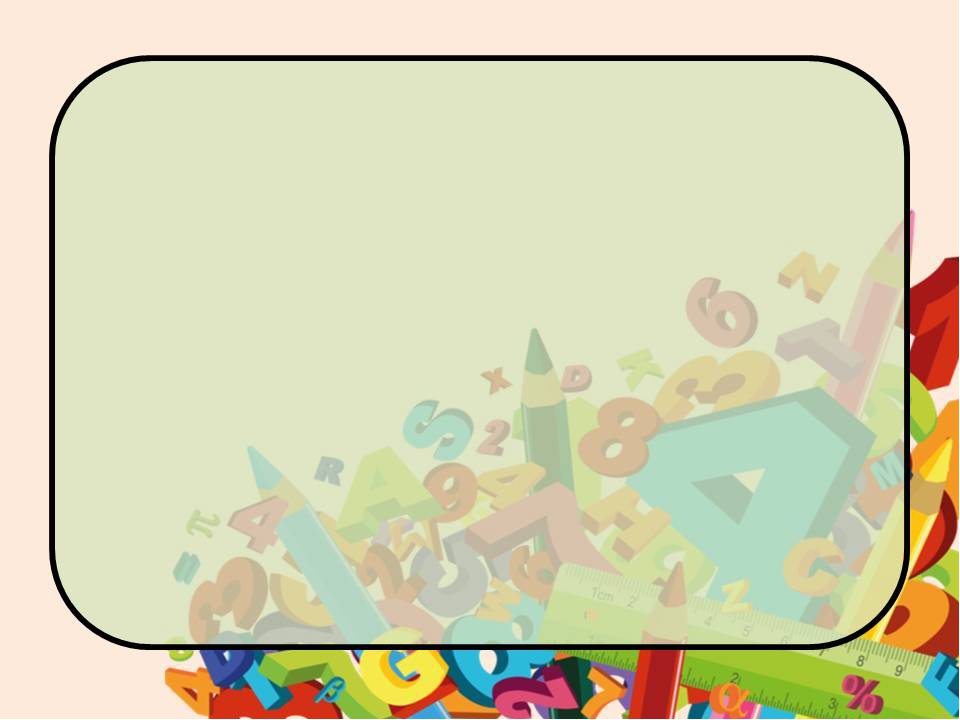 19
5
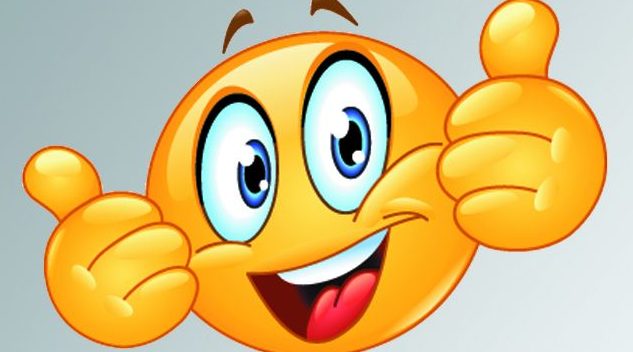 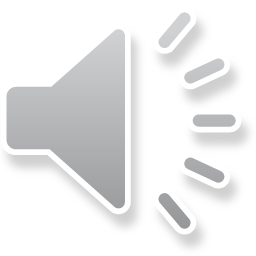 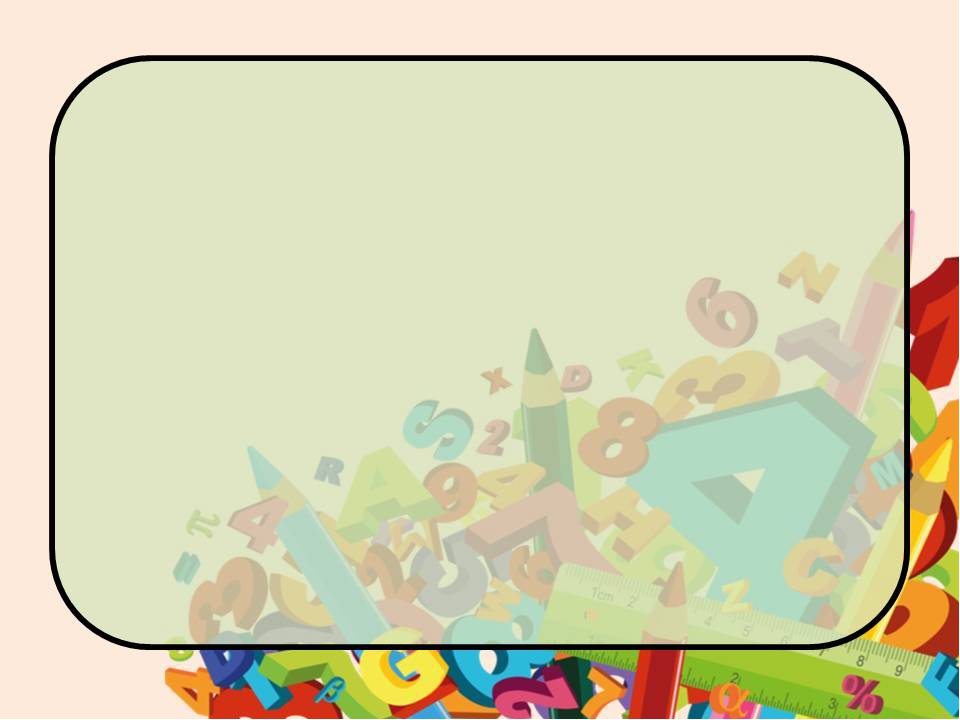 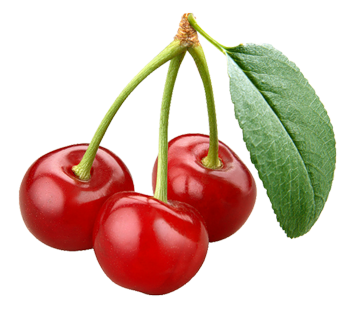 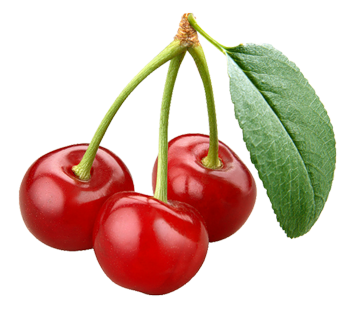 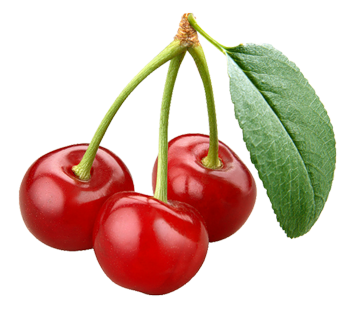 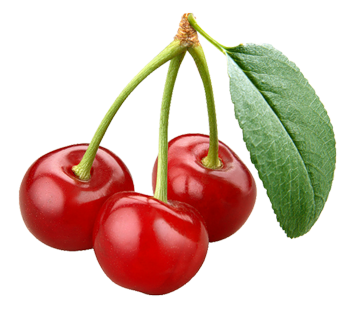 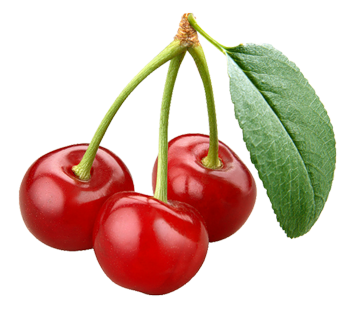 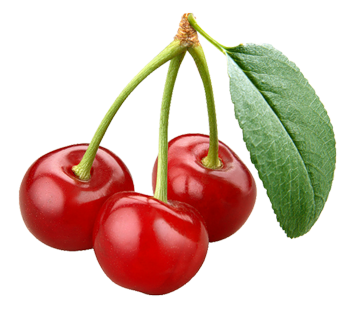 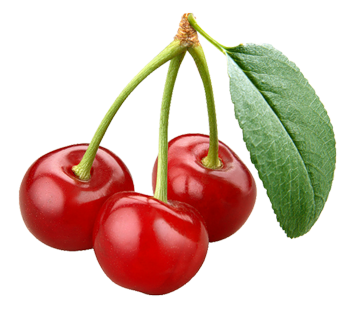 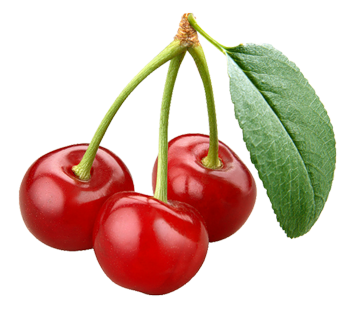 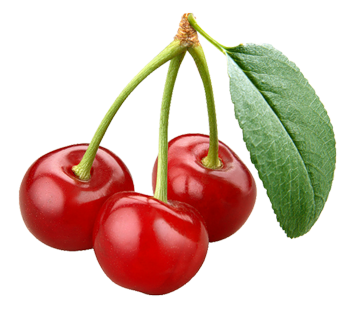 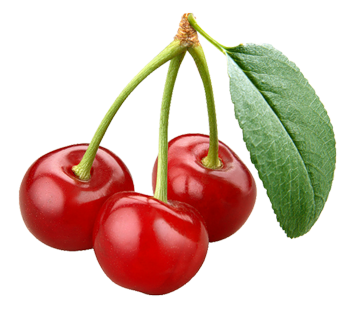 2
3
1
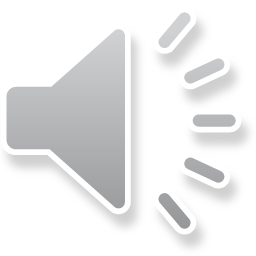 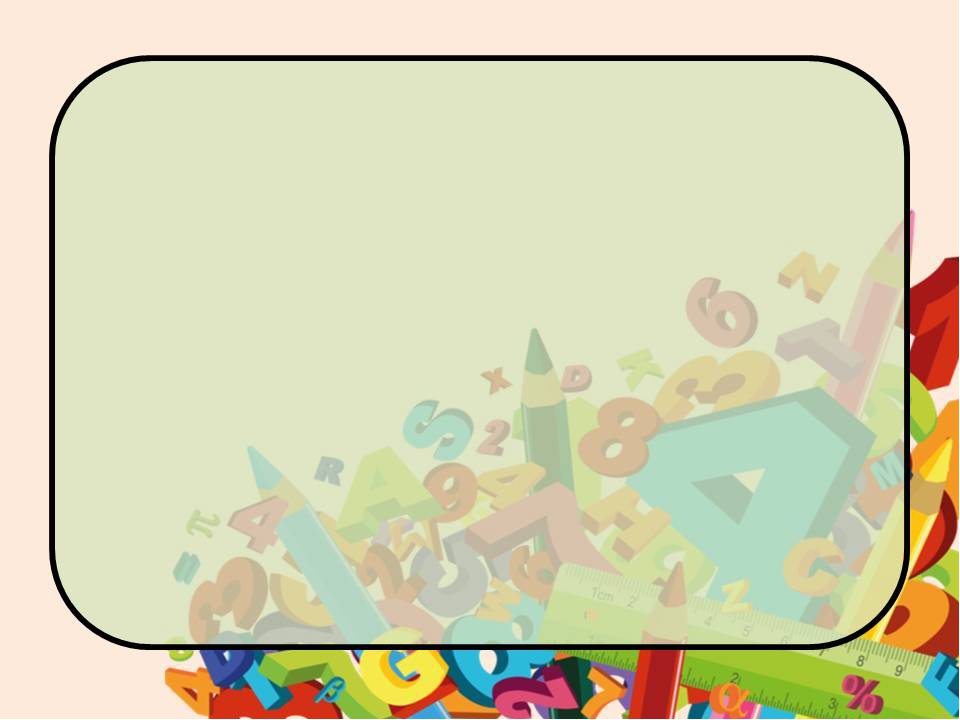 1 десяток складаєтся з 10 одиниць
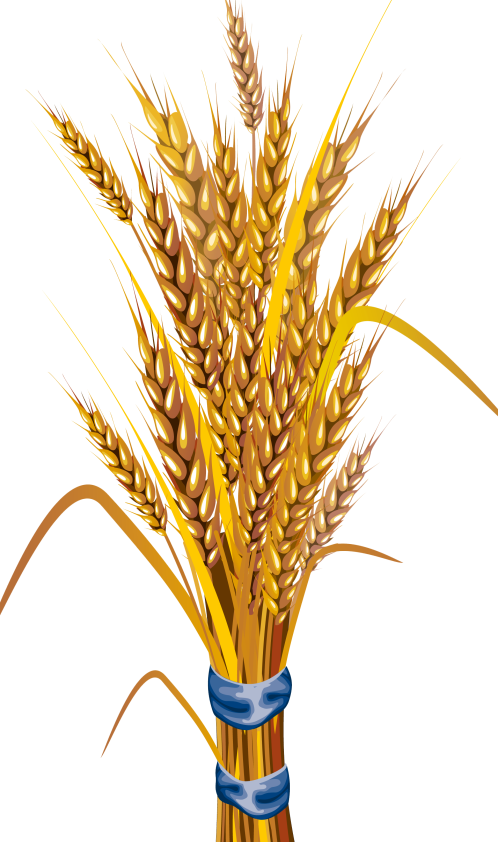 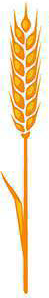 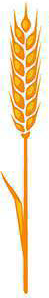 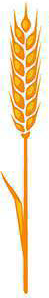 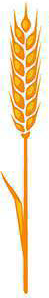 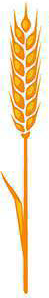 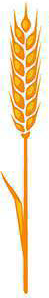 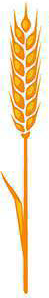 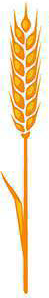 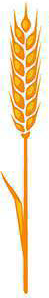 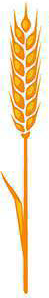 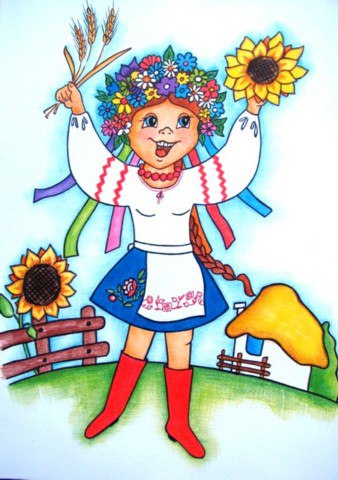 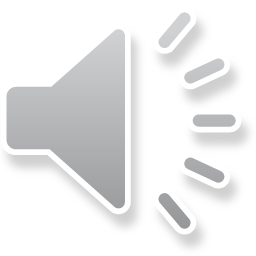 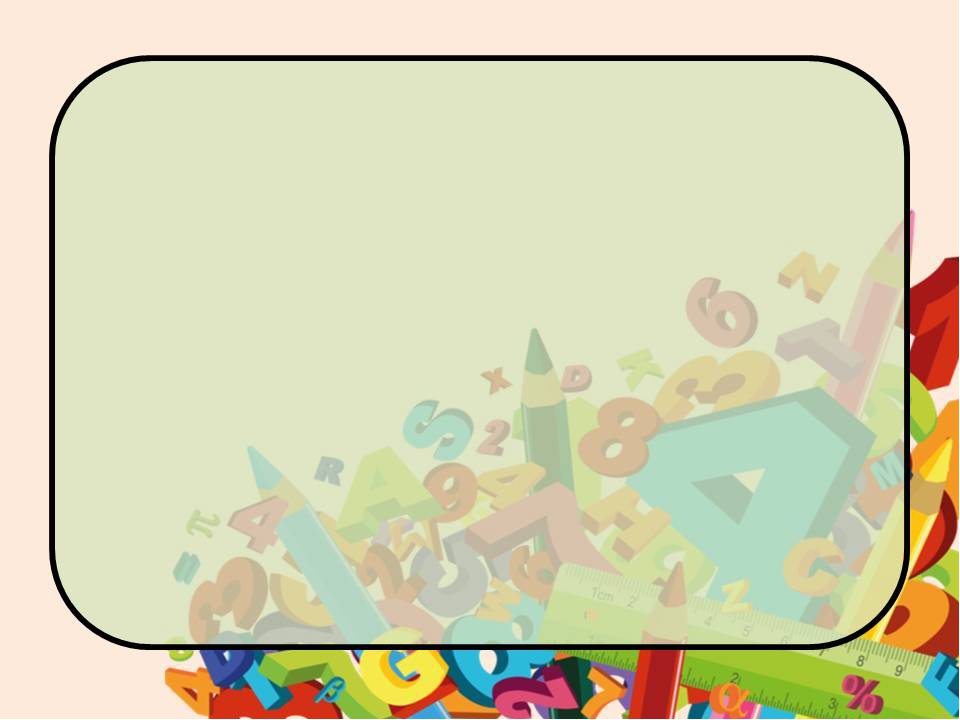 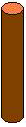 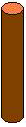 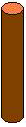 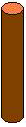 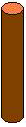 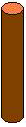 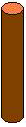 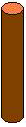 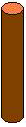 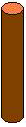 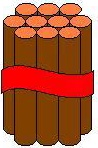 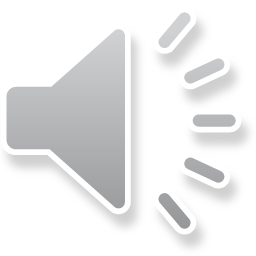 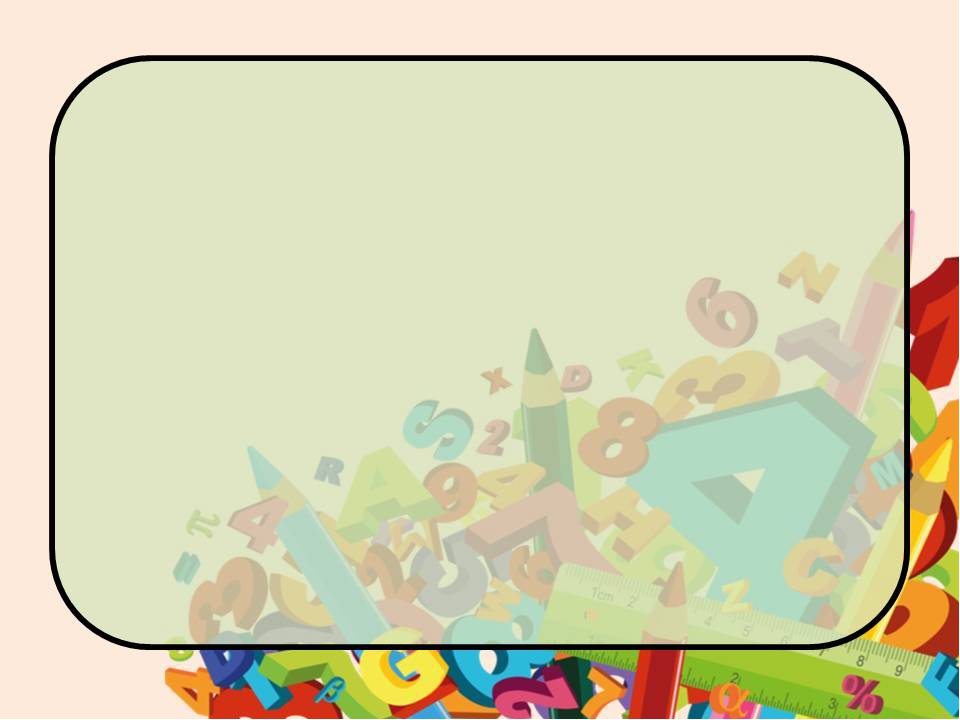 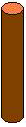 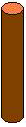 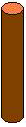 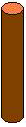 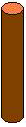 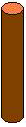 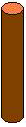 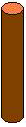 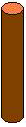 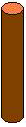 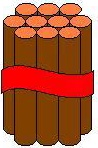 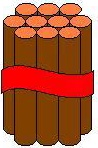 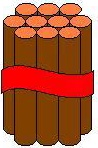 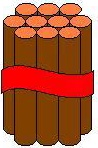 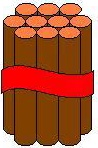 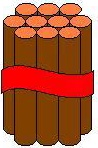 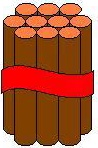 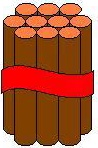 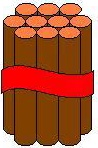 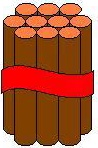 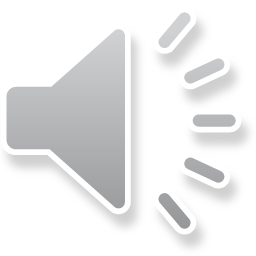 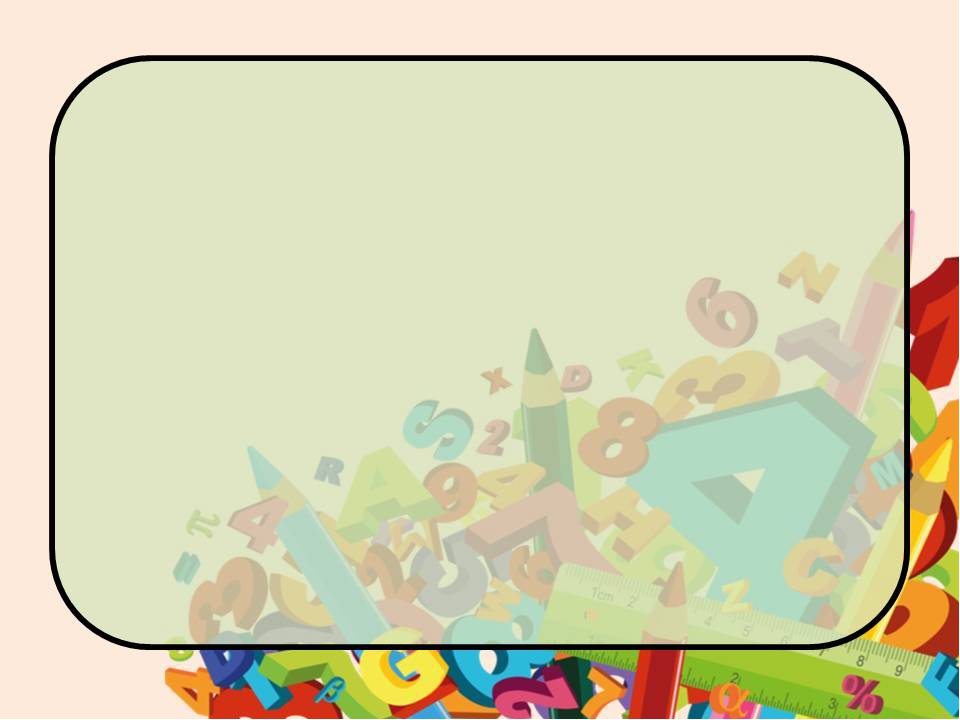 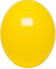 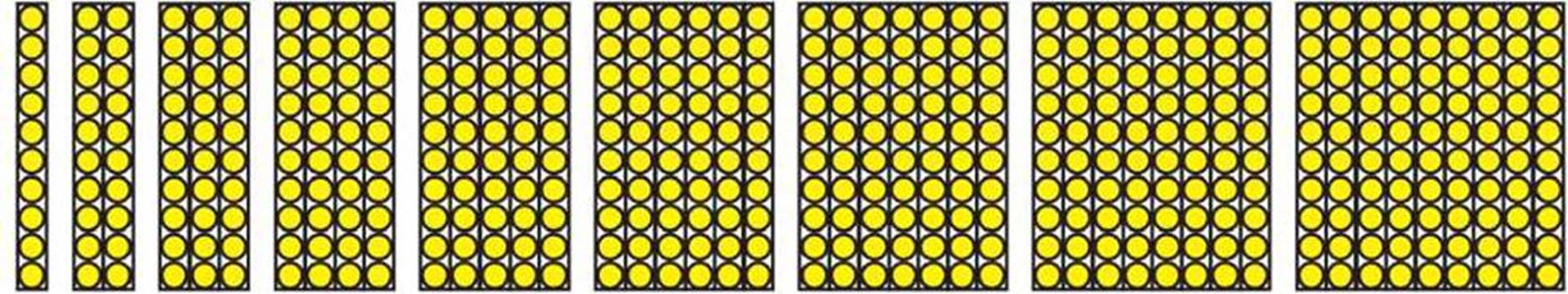 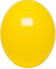 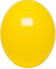 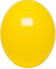 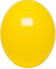 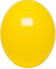 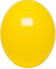 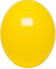 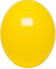 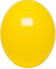 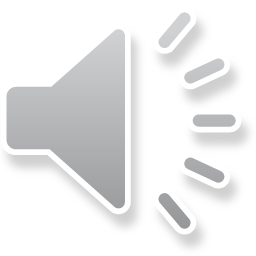 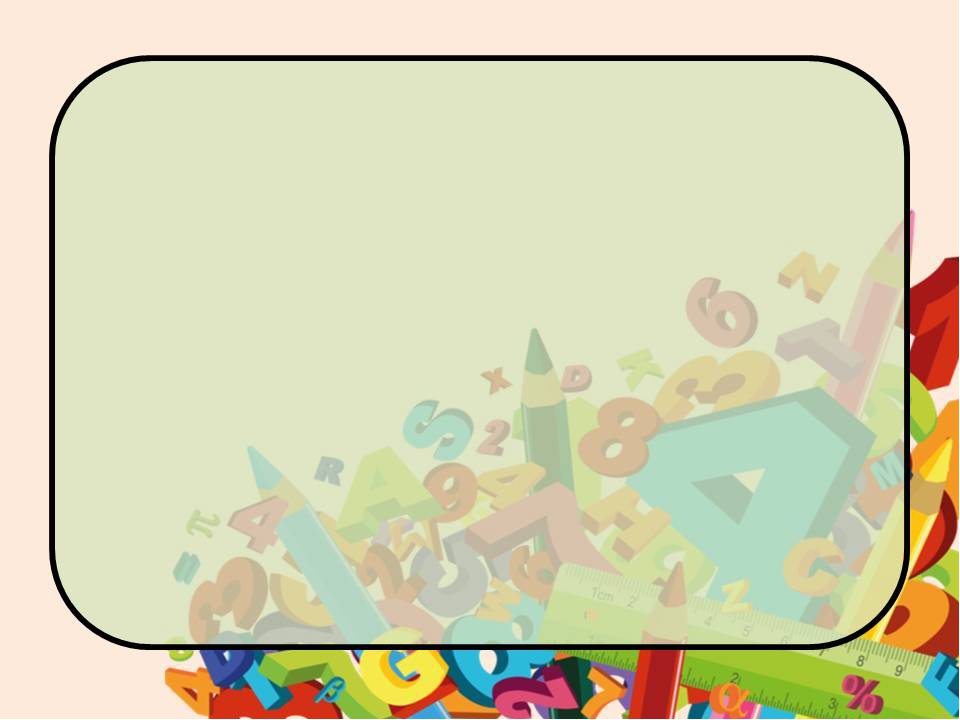 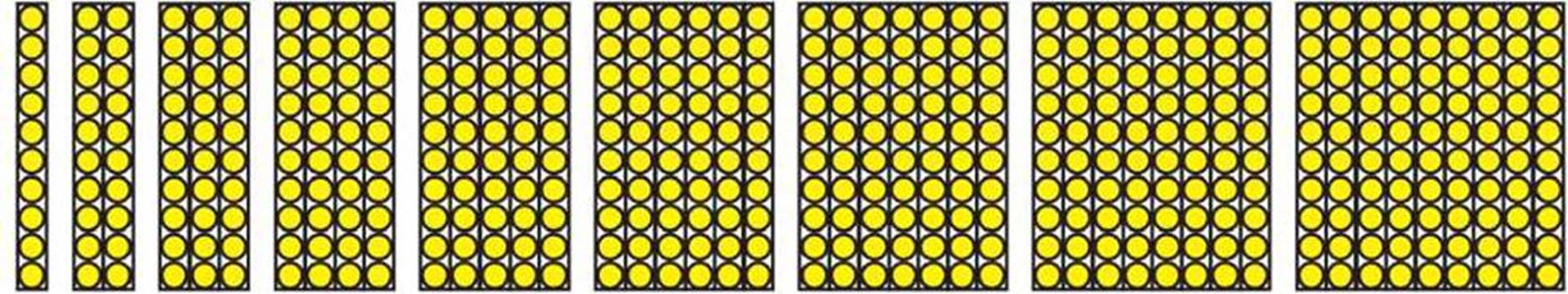 3 д.
5 д.
1 д.
6 д.
4 д.
2 д.
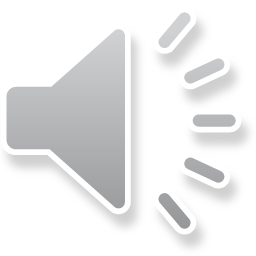 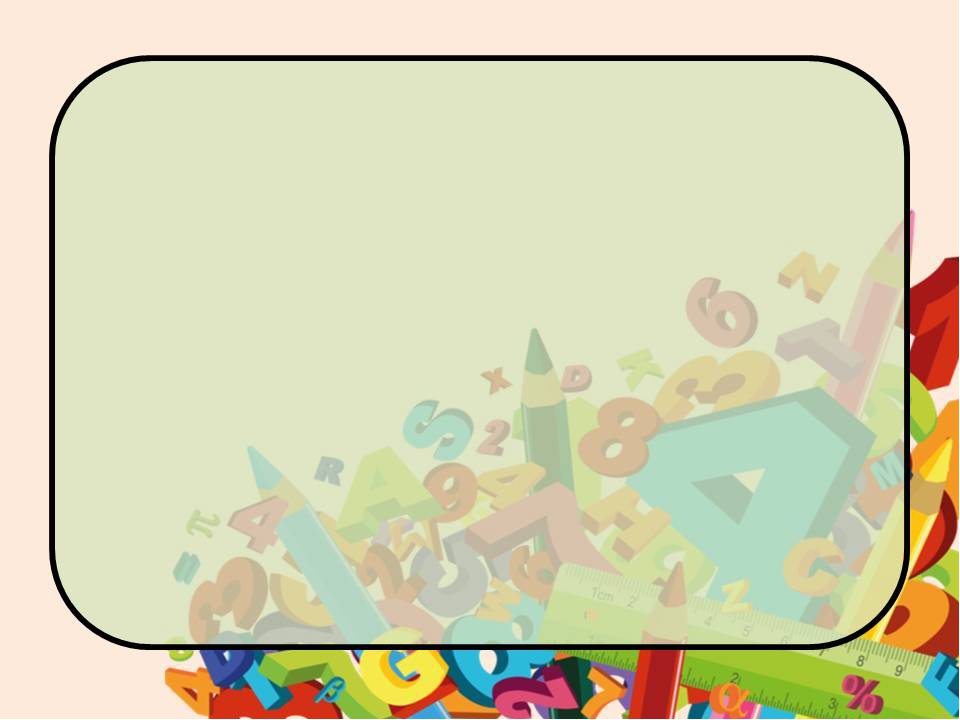 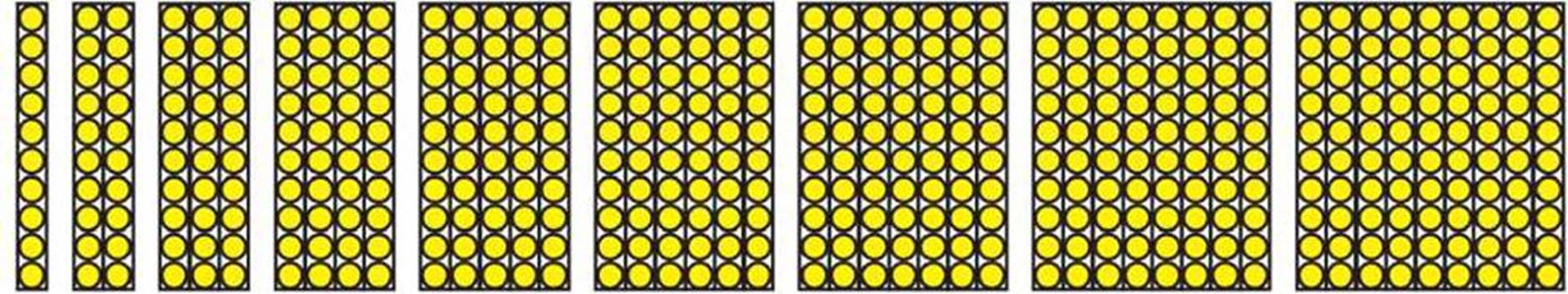 7 д.
8 д.
9 д.
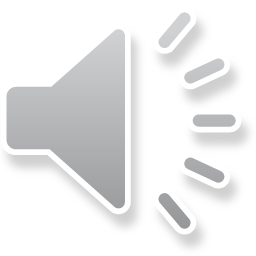 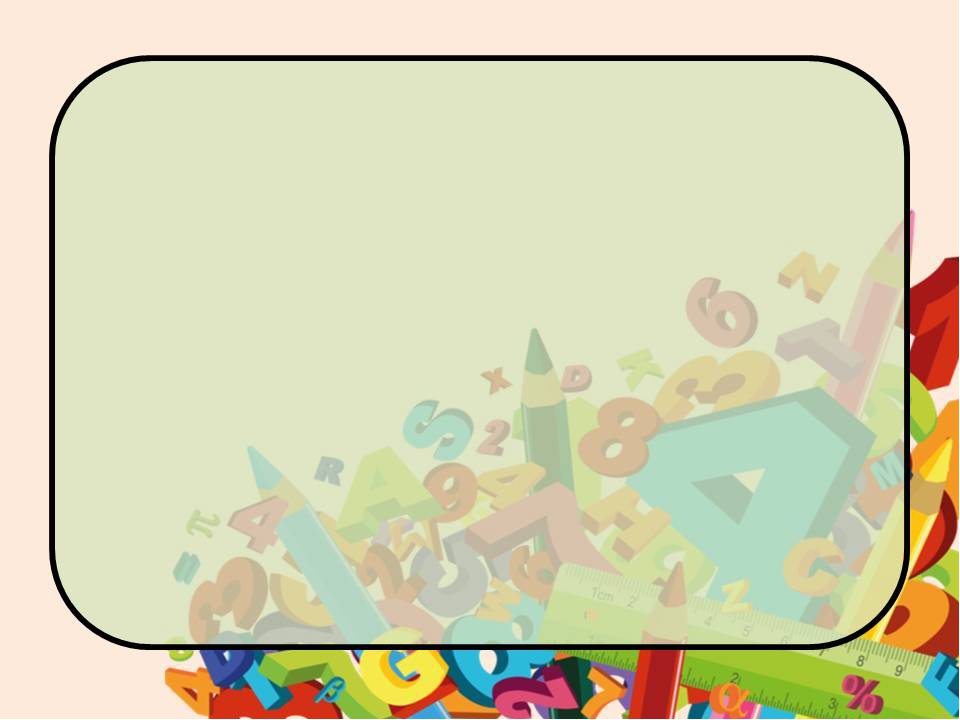 10 десятків складають
1 сотню
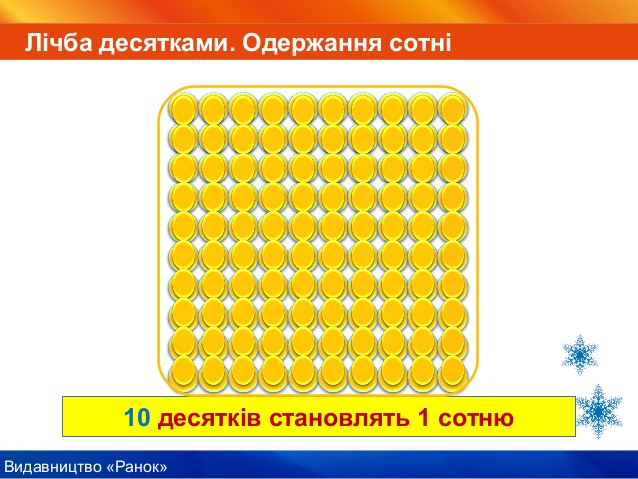 У сотні 100 одиниць
10 д.
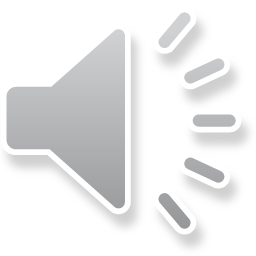 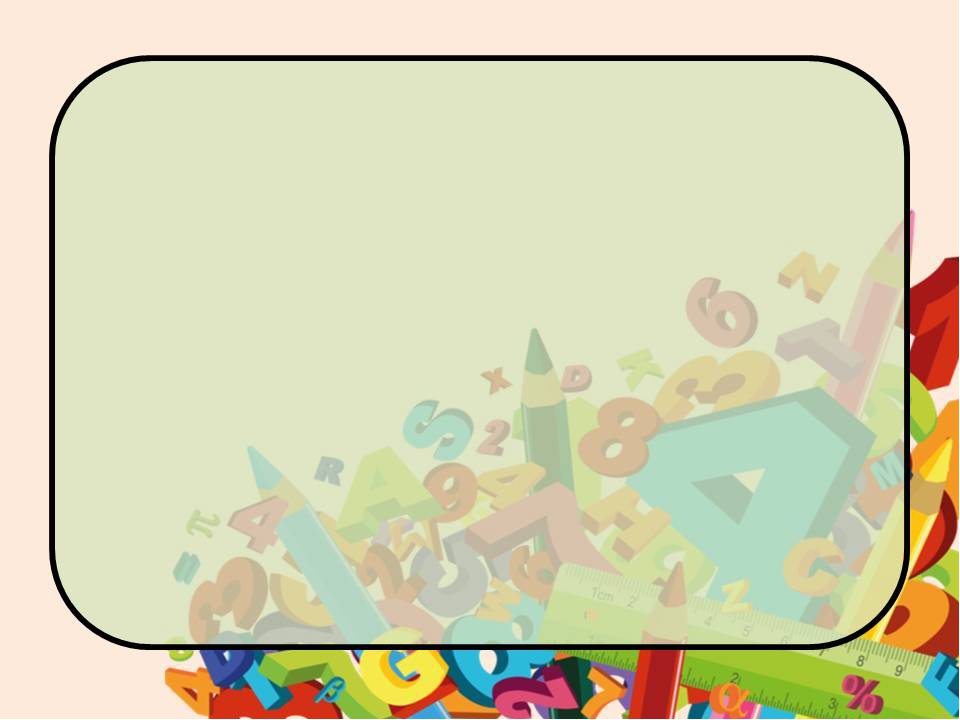 10 одиниць складають 
1 десяток
10 десятків складають 
1 сотню
В одній сотні 
100 одиниць
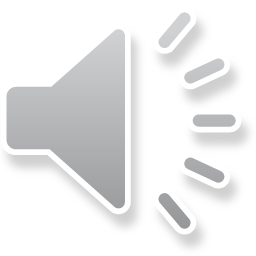 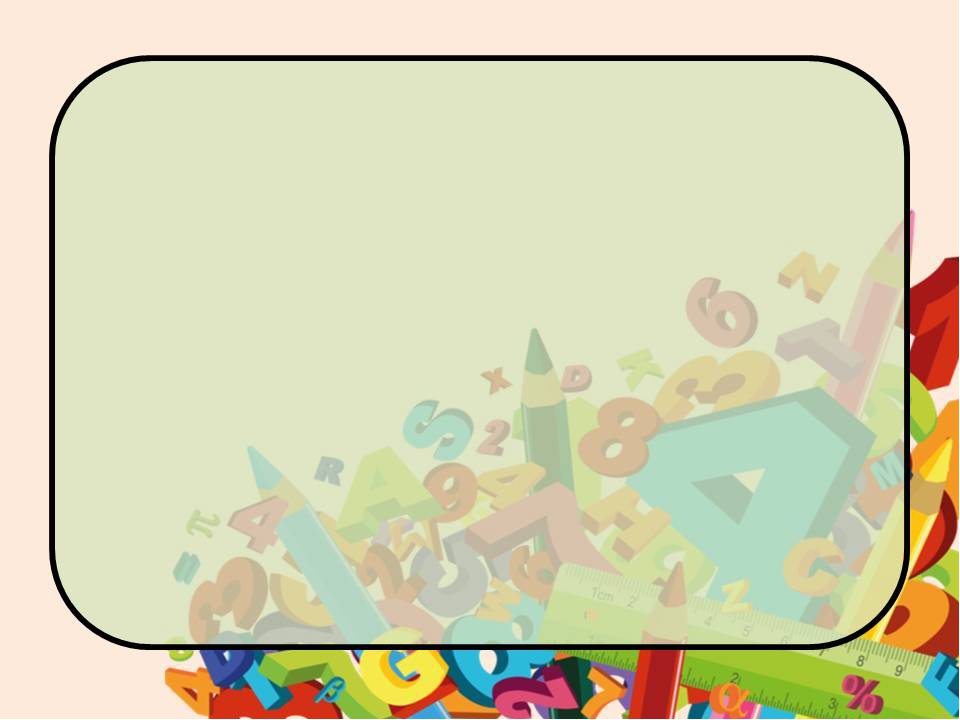 Полічи вітамінки десятками.
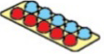 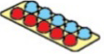 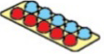 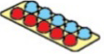 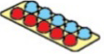 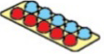 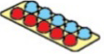 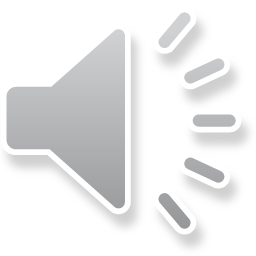 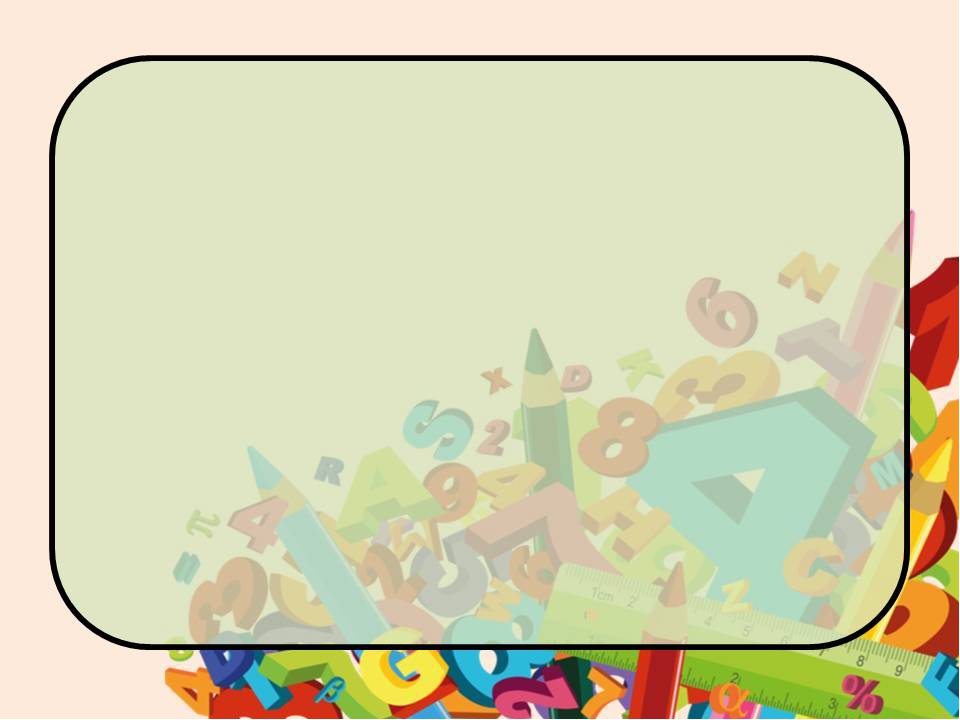 Завдання 
для опрацювання
Тема: Досліджуємо лічильну
 одиницю «десяток»
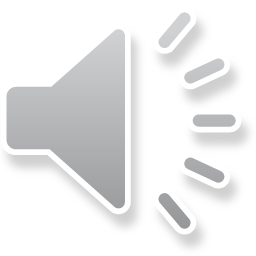 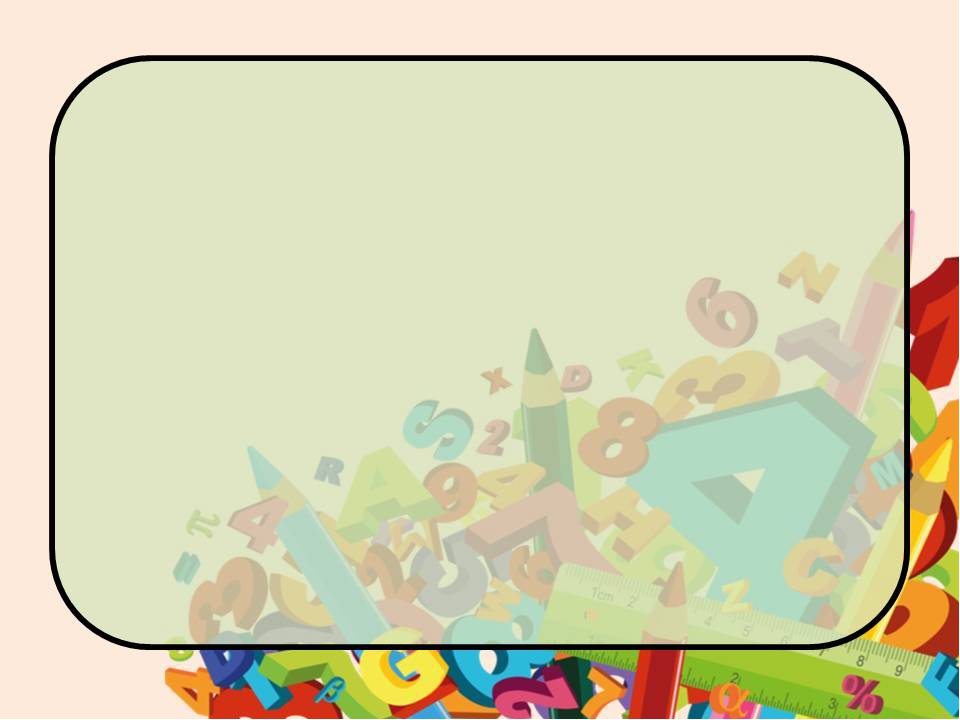 Молодці!
Так тримати!
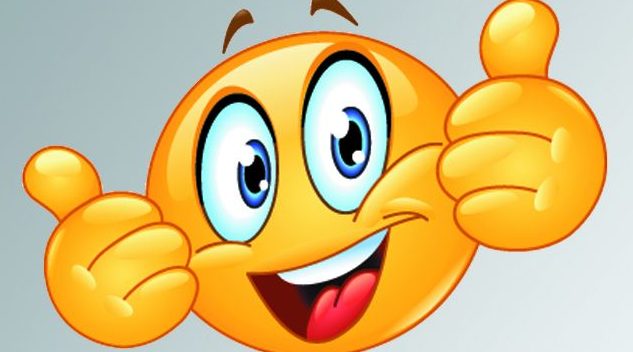 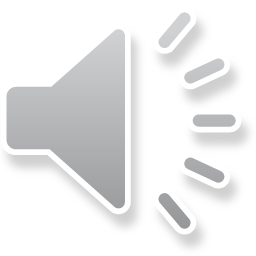